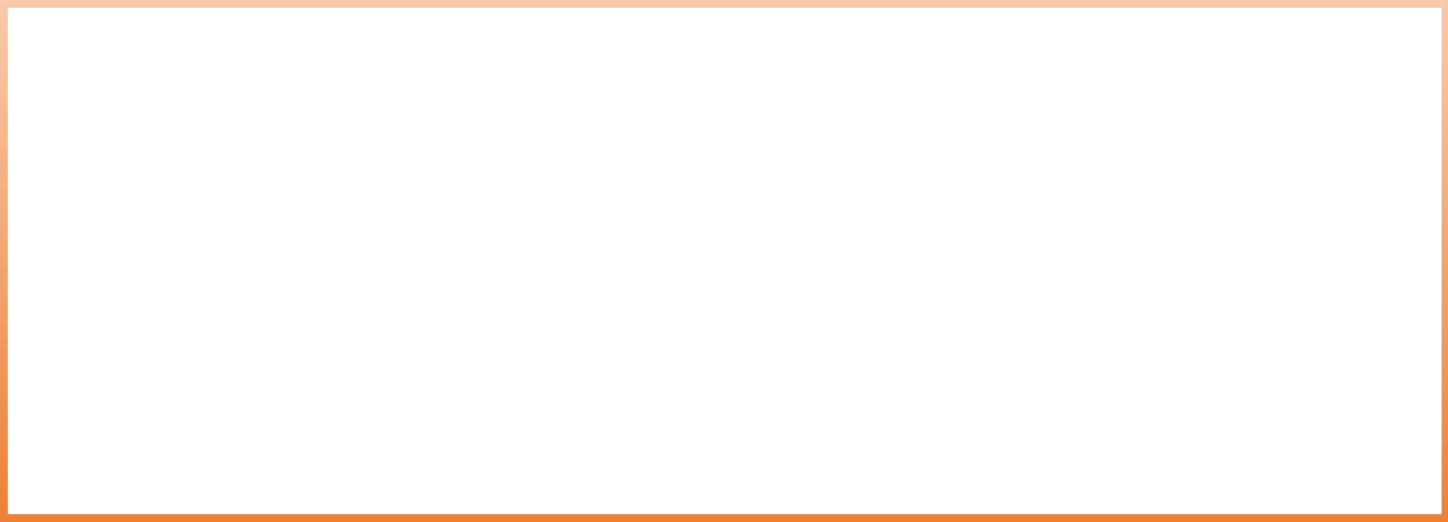 RCR Summer Seminar Series
Ethics of Authorship


Michelle Leonard
RCR
On  Campus
Agenda
Welcome!
Review of the RCR Seminar Series  Authorship: 6 questions you need to ask  Case Study
Resources
(adapted from Kalichman, Macrina)
RCR
On  Campus
[Speaker Notes: Presenter
2021-06-22 19:30:20
--------------------------------------------
Go to poll 1 &2]
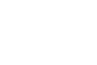 Responsible Conduct of Research Series
Mentor/Mentee Relationships – Finding the Right Balance  Collaborative Research
Conflicts of Interest
Data Management-Overview
Research Misconduct: Regulation Overview & Introduction to Fabrication and Falsification  Research Misconduct: Plagiarism
Research Misconduct: ORI: The Lab  Ethics of Authorship
Rigors of Peer Review  Reproducibility & Replicability  IRB & Informed Consent
Export Control Overview Including Dual Use Technology  Putting it All Together
RCR
On
Campus
[Speaker Notes: Presenter
2021-06-22 19:30:20
--------------------------------------------
Go to poll 1]
Ethics of Authorship:
6 questions you need to ask
RCR
On  Campus
Question 1:
Why is authorship important to academics?
Intellectual merit: new knowledge is being gained
Broader impact: affects society as a whole, field of study
Write about what you do. You report on it.
RCR
On  Campus
Question 2: What are the criteria for  authorship?
Substantial contributions to the conception or design of the work; or  the acquisition, analysis, or interpretation of data for the work; AND
Drafting the work or revising it critically for important intellectual  content; AND
Final approval of the version to be published; AND
Agreement to be accountable for all aspects of the work in ensuring  that questions related to the accuracy or integrity of any part of the  work are appropriately investigated and resolved.
(International Committee of Medical Journal Editors)
RCR
On  Campus
[Speaker Notes: Presenter
2021-06-22 19:30:21
--------------------------------------------
All authors on the paper have a  stake in their published work.  Defining that stake can be tricky,  and that is why you need author  guidelines. (show the exceptions)]
Authorship criteria, con’t
Proceedings of the National Academy of Sciences (PNAS):
Designed research
Performed research
Contributed new reagents or analytical tools
Analyzed data; or
Wrote the paper
RCR
On  Campus
[Speaker Notes: Presenter
2021-06-22 19:30:21
--------------------------------------------
Both the ICMJE and PNAS address                                     author accountability to present  the reported research. They  cover a breadth of scientific  disciplines, and they are updated  frequently as authorship evolves.  But it’s equally important for  authors to follow the guidelines  of the journal, or conference to  where they are submitting.]
Question 3: Are there written guidelines or  rules for authorship?
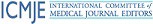 Every lab or research group  should have authorship  guidelines
Every journal has authorship  guidelines
Every conference call for  participation has authorship  guidelines
Associations list authorship
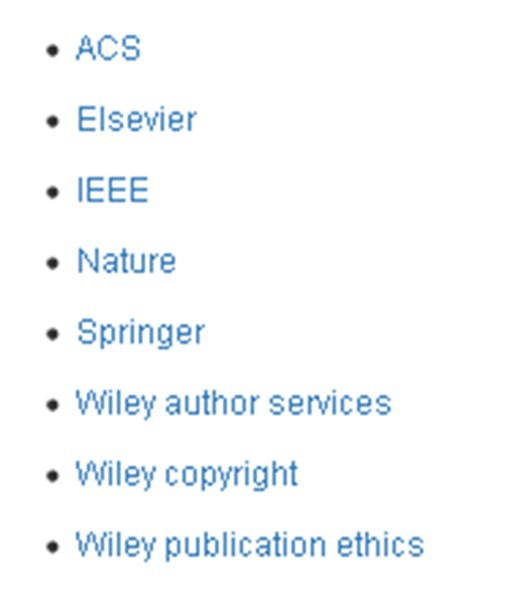 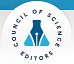 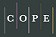 guidelines
RCR
On
Campus
[Speaker Notes: Presenter
2021-06-22 19:30:22
--------------------------------------------
What are they? 
Are they typically followed?]
Exceptions!
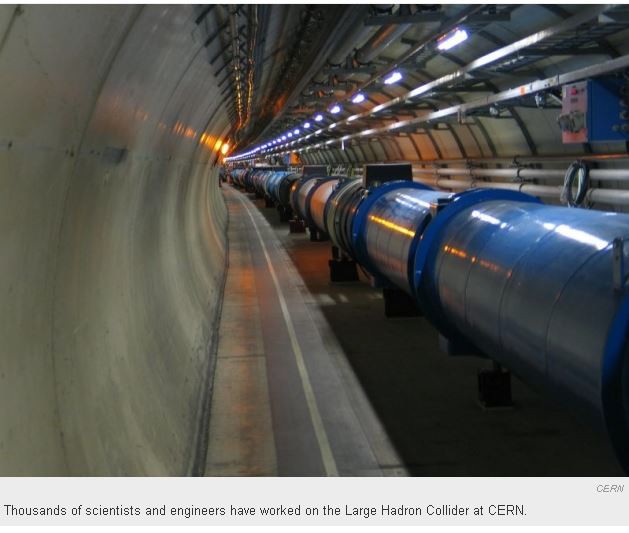 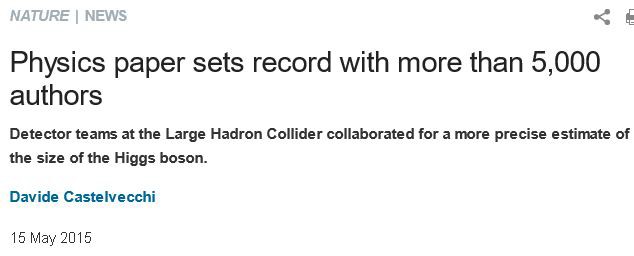 RCR
On  Campus
[Speaker Notes: Presenter
2021-06-22 19:30:22
--------------------------------------------
Quadruple-digit author lists are not                                unusual in fields such as particle  physics. A physics paper with  5,154 authors has — as far as  anyone knows — broken the  record for the largest number of  contributors to a single research  article. Only the first nine pages  in the 33-page article, published  on 14 May in Physical Review  Letters1, describe the research  itself — including references.  The other 24 pages list the  authors and their institutions.
Some large multi-author groups  designate authorship by a group name,  with or without the names of  individuals. When submitting a  manuscript authored by a group,  the corresponding author should  specify the group name if one  exists, and clearly identify the  group members who can take  credit and responsibility for the  work as authors.]
Exceptions!
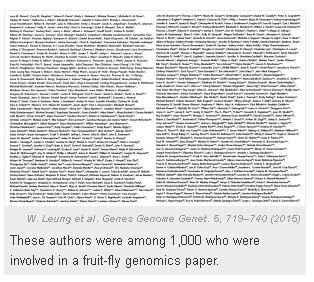 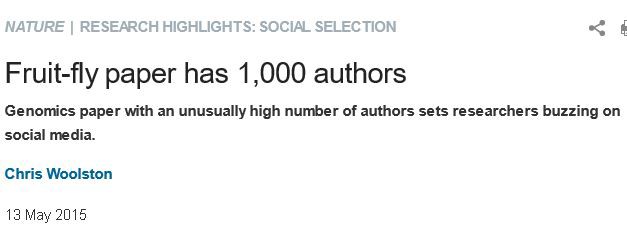 1,014 authors, with more than 900 undergrads
http://www.nature.com/news/fruit-fly-paper-has-1-000-authors-1.17555
RCR
On  Campus
[Speaker Notes: Presenter
2021-06-22 19:30:22
--------------------------------------------
Hyperauthorship. The paper,  published in the journal Genes  Genomes Genetics, names  1,014 authors — with more than  900 undergraduate students  among them. Zen Faulkes, an  invertebrate neuroethologist at  the University of Texas-Pan  American in Edinburg, questions  on his blog whether every  person made enough of a  contribution to be credited as an  author. But the paper’s senior  author, geneticist Sarah Elgin at  Washington University in St.  Louis, Missouri, says that large  collaborations with  correspondingly large author lists  have become a fact of life in  genomics research. “Putting  together the efforts of many  people allows you to do good  projects,” she]
Question 4: If there is more than one author,  what is the significance of the order of  authorship?
It varies….. discipline, research team, journal
Examples: amount of contribution, order of last name, order of  seniority
Have this discussion PRIOR to writing the article
RCR
On  Campus
[Speaker Notes: Presenter
2021-06-22 19:30:22
--------------------------------------------
Give example of nsf project]
Authorship Classification
Senior
First
Contributed  heavily
Co-author
By order of  work done
PI
Group leader
corresponding
alphabetical
RCR
On  Campus
[Speaker Notes: Presenter
2021-06-22 19:30:23
--------------------------------------------
Distinction of placement]
Inappropriate Authorship
Hyperauthorship	Ghost
Guest/Gift
Met authorship  criteria but  denied
Too many  authors
Expectation of  inclusion
Raise visibility of  the status of the  paper
Large  collaborations
Omitted from  paper
RCR
On  Campus
[Speaker Notes: Presenter
2021-06-22 19:30:23
--------------------------------------------
Hyperauthorship: trustworthiness?  cronin
Ghost authorship removes responsibility  and transparency Guest  authorship is honorary credit  when none is due]
Unethical authorship: reasons
‘honorary authorship’, where senior researchers are named as  authors because of their stature within the institution where the  research took place, or because they helped to obtain the funding.  (Harvey)
when researchers feel they ‘owe’ authorship to a current or previous  colleague in return for their help or mentorship.
a 2017 study of more than 12,000 researchers based in the US and  found that roughly one-in-three reported adding honorary authors to  their publications. Women and junior faculty were the most likely to  do so. (Fong)
RCR
On  Campus
Citation: https://www.natureindex.com/news-blog/gift-ghost-authorship-what-researchers-need-to-know
Unethical authorship
http://retractiondatabase.org/RetractionSearch.aspx?
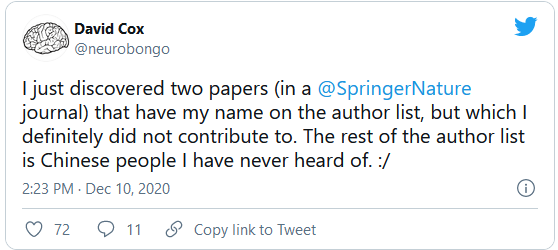 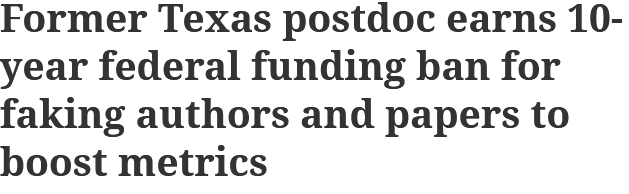 RCR
On  Campus
Question 5: How can credit be given to someone  who has made an important
contribution?
Acknowledgement
advising about the statistical analysis
collecting or entering the data
modifying or structuring a computer  program
conducting routine observations or  diagnoses for use in studies
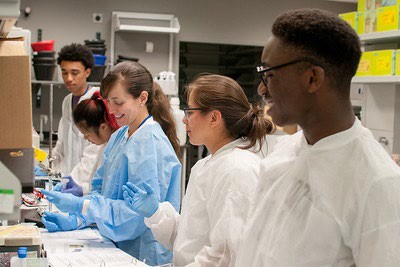 RCR
On  Campus
https://www.flickr.com/photos/nihgov/30861587086
[Speaker Notes: Presenter
2021-06-22 19:30:24
--------------------------------------------
Leads to transparency. Authors to                                       show their appreciation. Boosts  the confidence of students,  shows collaboration, it’s what a  good leader, a good mentor  does when it’s earned.]
Acknowledgements
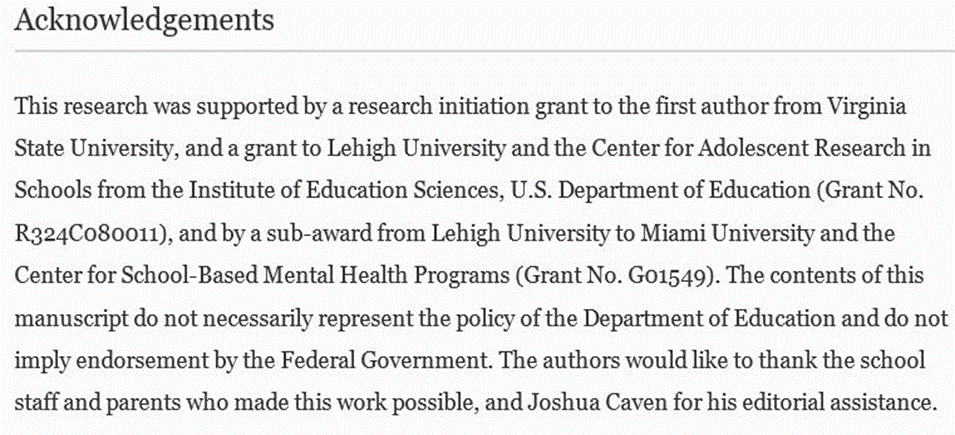 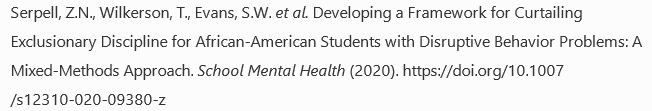 RCR
On  Campus
[Speaker Notes: Presenter
2021-06-22 19:30:24
--------------------------------------------
Leads to transparency. Authors to                                       show their appreciation. Boosts  the confidence of students,  shows collaboration, it’s what a  good leader, a good mentor  does when it’s earned.]
Question 6: What can be done to minimize  the risk of disputes about authorship?
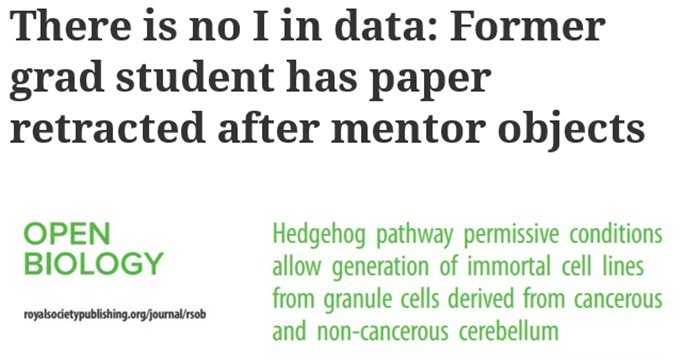 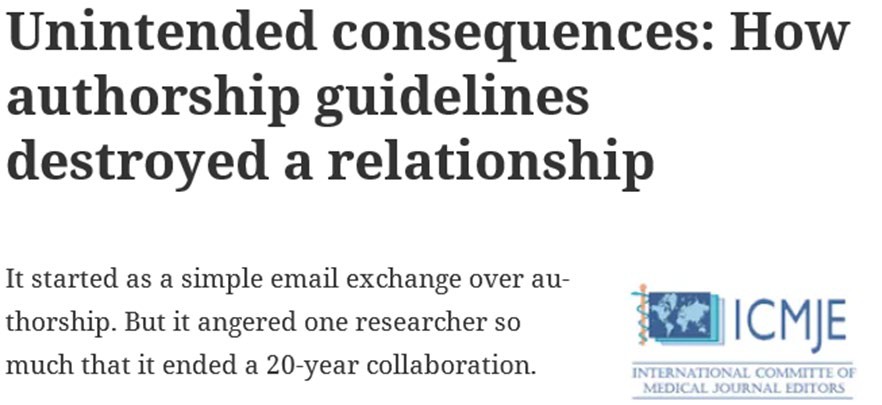 Retractionwatch.com
RCR
On  Campus
[Speaker Notes: Presenter
2021-06-22 19:30:25
--------------------------------------------
Breakout room: come up with an  author agreement! Top 3. 6 minutes!]
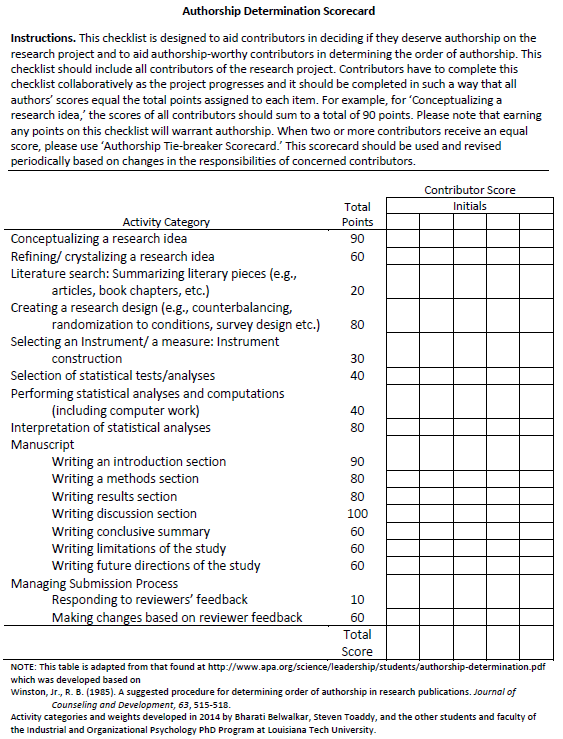 https://www.apa.org/science/leadership/st  udents/authorship-determination-  scorecard.pdf
RCR
On  Campus
Common Authorship  Mistakes
RCR
On  Campus
[Speaker Notes: Presenter
2021-06-22 19:30:25
--------------------------------------------
Need to see the big picture. Many  parts.]
Common authorship mistakes
References cited
Accurate citations
Justification for research
Interpreting statistics
Reporting graphical information
Deciding on the appropriate  statistical methodology
COIs
Self plagiarism
Duplicate publication
Dealing with outliers
Dealing with missing values
Level of contribution
Completeness of literature  review
RCR
On  Campus
Case Study
RCR
On  Campus
[Speaker Notes: Presenter
2021-06-22 19:30:26
--------------------------------------------
Need to see the big picture. Many  parts.]
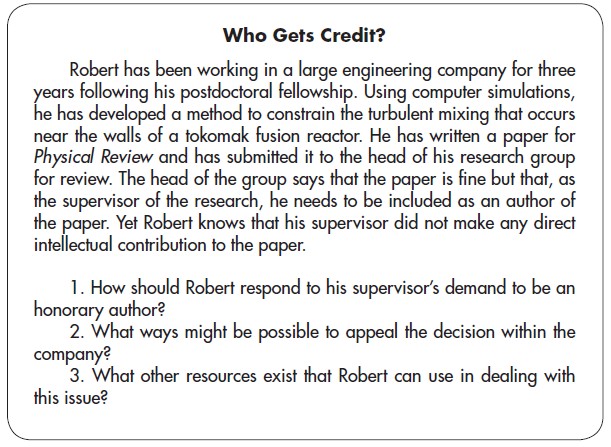 RCR
On  Campus
Citation: On Being A Scientist
[Speaker Notes: Presenter
2021-06-22 19:30:26
--------------------------------------------
Written policies of the company?  Journal? Discipline? Refer to the  guidelines of ethical authorship
LACK of communication]
Resources
RCR
On  Campus
[Speaker Notes: Presenter
2021-06-22 19:30:26
--------------------------------------------
Need to see the big picture. Many  parts.]
Best practices
Create a clear policy before the start of a project
Establish roles and authorship at the beginning of a project/research
Create a partnership agreement
Develop authorship guidelines for your lab/dept
Transparency
How was the research funded?
Avoid overlapping publication
Understand rules for reusing texts or images
RCR
On  Campus
An old saying….
“ If you are willing to take the credit,  you have to take the responsibility”
RCR
On  Campus
If You Suspect Research Misconduct…
Make a confidential report to the UF
Research Misconduct is fabrication,
Research Integrity Officer (RIO)
Cassandra C. Farley
Associate Director, UF Research Integrity
(352) 273-3052 | cfarley@ufl.edu
falsification, or plagiarism in proposing,  performing, or reviewing research, or in  reporting research results.
Questionable Research Practices are  reports of careless, irregular, or  contentious research practices, as well as  authorship disputes. They may not meet  the standard for research misconduct,  but may be a research integrity violation.
You may also report anonymously  UF Compliance Hotline: 877-556-5356
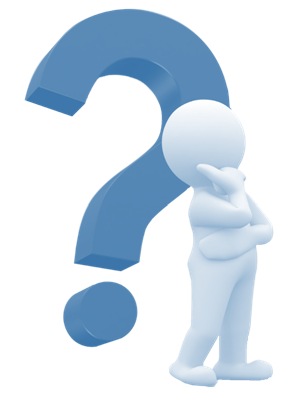 Still not sure if it is Misconduct or a QRP? The RIO  can help you better understand the situation. You  can speak in hypotheticals as you consider making an  official allegation.
RCR
On  Campus